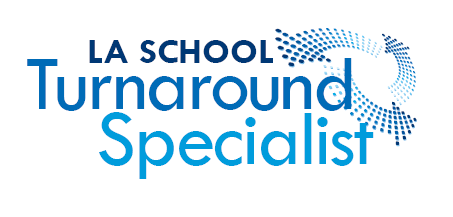 Louisiana School Turnaround Specialist Program
Sheila Guidry, Project Administrator
Louisiana Department of Education
LSTS Program
8(g) funded leadership development program designed to recruit, groom and build a cadre of school leaders prepared to turnaround chronically underperforming schools
Schools labeled in Academically Unacceptable Status (AUS) or Academic Assistance Status (AA) are eligible to participate in the program
Increased priority given to schools at the AUS1, AUS2 and AA levels and districts with a higher percentage of labeled schools.
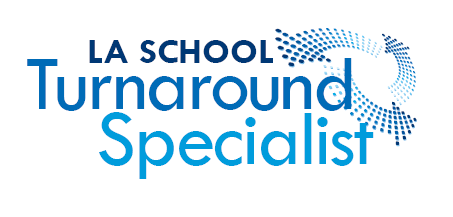 Regional Provider Program Overview
Application and Selection Process
Regional Provider Consortium Training
Six modules delivered in a two year period
Fidelity of Implementation
Differentiated Delivery
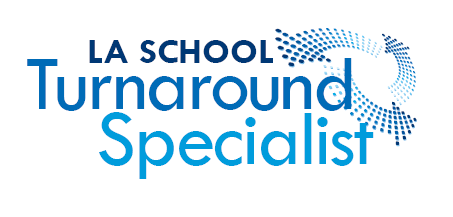 Application and Selection
Application released
Applications submitted
DOE Committee Screening
Providers Approved by BESE
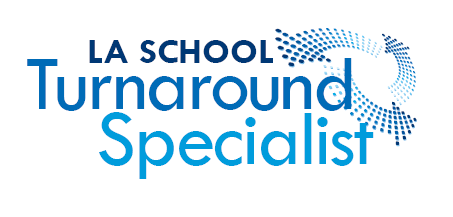 LA Regional Provider Locations
ULM
LSUS
LaTech
NSU
ULL
Xavier
Nicholls
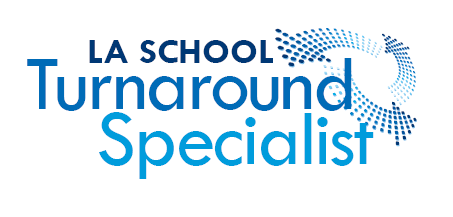 Regional Provider Consortium Training
DOE Sessions
Overview
The Principal as Executive
Turnaround Tools and Schools
Developing School Leadership Teams
UVA Sessions
Executive Leadership and Case Methodology
Selecting and Recruiting for Turnaround
School Leadership Team Mid-Year Retreat
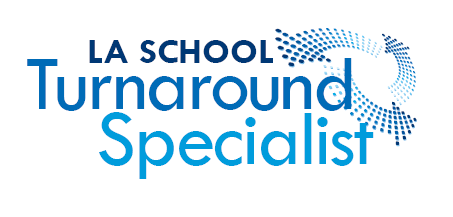 LSTS Curriculum Modules
Module 1 – Introduction to School Turnaround
Module 2 – School Leadership Team Development
Module 3 – School Turnaround Start Up
Module 4 – School Turnaround Implementation
Module 5 – School Leadership Team Work Session
Module 6 – Turnaround Sustainability
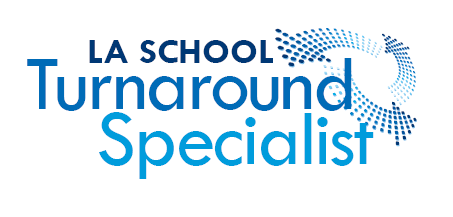 Fidelity of Implementation
Project Administrator Session Audits
Regional Provider Documentation Submitted
Participant Evaluations
Regional Provider Debriefing
Results – School Performance
Program Evaluation – BESE 
Wallace Grant – RFP for Protocol Development
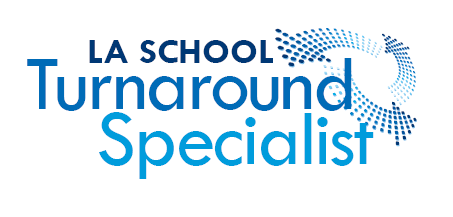 Differentiated Delivery
Ethical Leadership
Reinventing the School Library
Reading and Writing Across Content Areas
Science and Social Studies Instruction
Benchmark Assessments
Data Sources and Analysis
Community and Culture
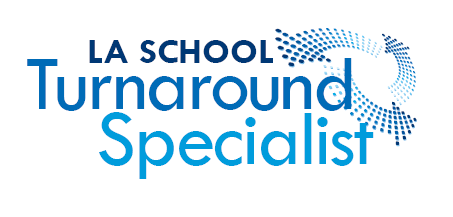 Candidate Selection Process - Overview
District Superintendents submits nominees
Qualifying nominees submit applications
Interviews are granted based on application screening results
Interviews are by committee
Candidates are assigned to Regional Providers
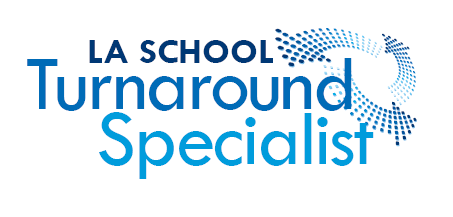 Nomination Screening
District Data – AA, AUS1, AUS2 and above
Nominee Data – Certification & Experience
School Data:
School Performance Score
AYP & AYP Subgroup
% Free/Reduced Lunch
School Improvement Label
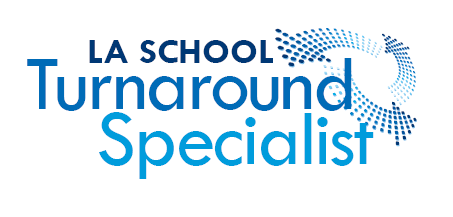 Application Scoring
Justification of Nomination – Superintendent
Applicant History Form
Contact Information
Administrative Experience
Education History
Essay – Courageous Leadership
Letters of Recommendation
Support for Degrees of Autonomy – Superintendent
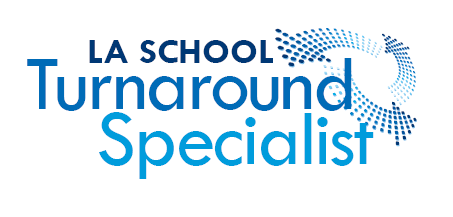 Interview Process
By committee
1 DOE staff
2 Regional Provider Staff
Modified Behavioral Event Interview (BEI) Process – selected competencies include:
Achievement (Score X 2)
Initiative and Persistence
Monitoring and Directiveness
Impact and Influence (Score X 2)
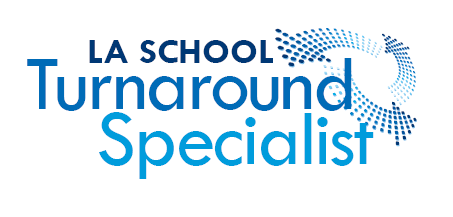 Per Candidate Cost
Average Cost Year 1 = $5,000.00
Average Cost Year 2 = $6,500.00
Average Cost Year 3 = $1,500.00
Average Cost Total = $13,000.00
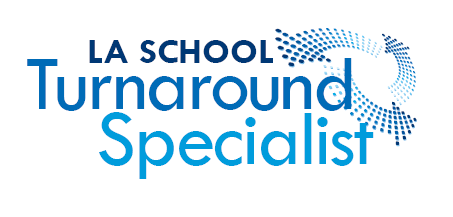 LSTS Performance Based Criteria
Meet Adequately Yearly Progress according to LA Accountability System
Meet or exceed state assigned Growth Target
Reduce the number of students scoring unsatisfactory in ELA and Math on state mandated assessments by 10%
Increase the number of students scoring proficient in ELA and Math on state mandated assessments by 5%
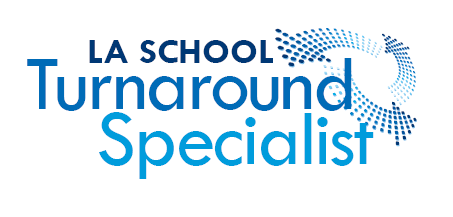 Early Successes
77% of LSTS Schools made AYP in 2008-2009
72% of LSTS AUS Schools made AYP vs. 33% of non-participating AUS Schools
100% of LSTS AA Schools made AYP vs. 80% of non-participating AA Schools
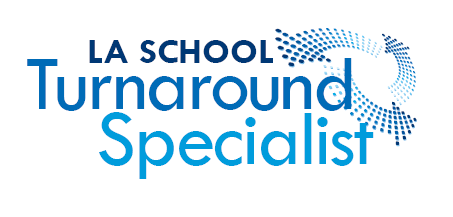 Lessons Learned
Candidate Competencies
District Support
State Support
Coordination of resources and services
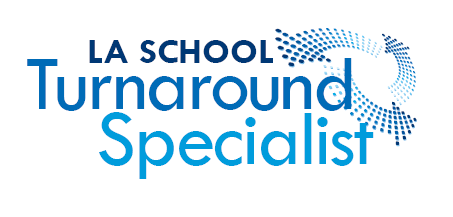 Sustainability
Funding
Coordination
Capacity Building
Schools
Requests for additional training options
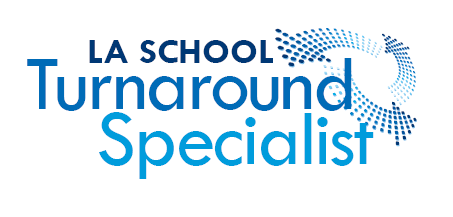 Contact Information
Sheila Guidry, LSTS Program Administrator
Louisiana Department of Education
Phone: (225)342-3525  
Fax: (225)219-4508
Email: sheila.guidry@la.gov
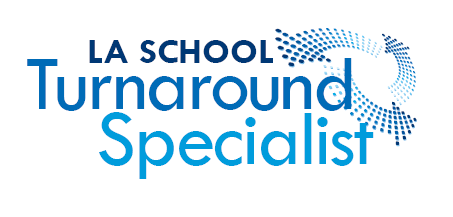